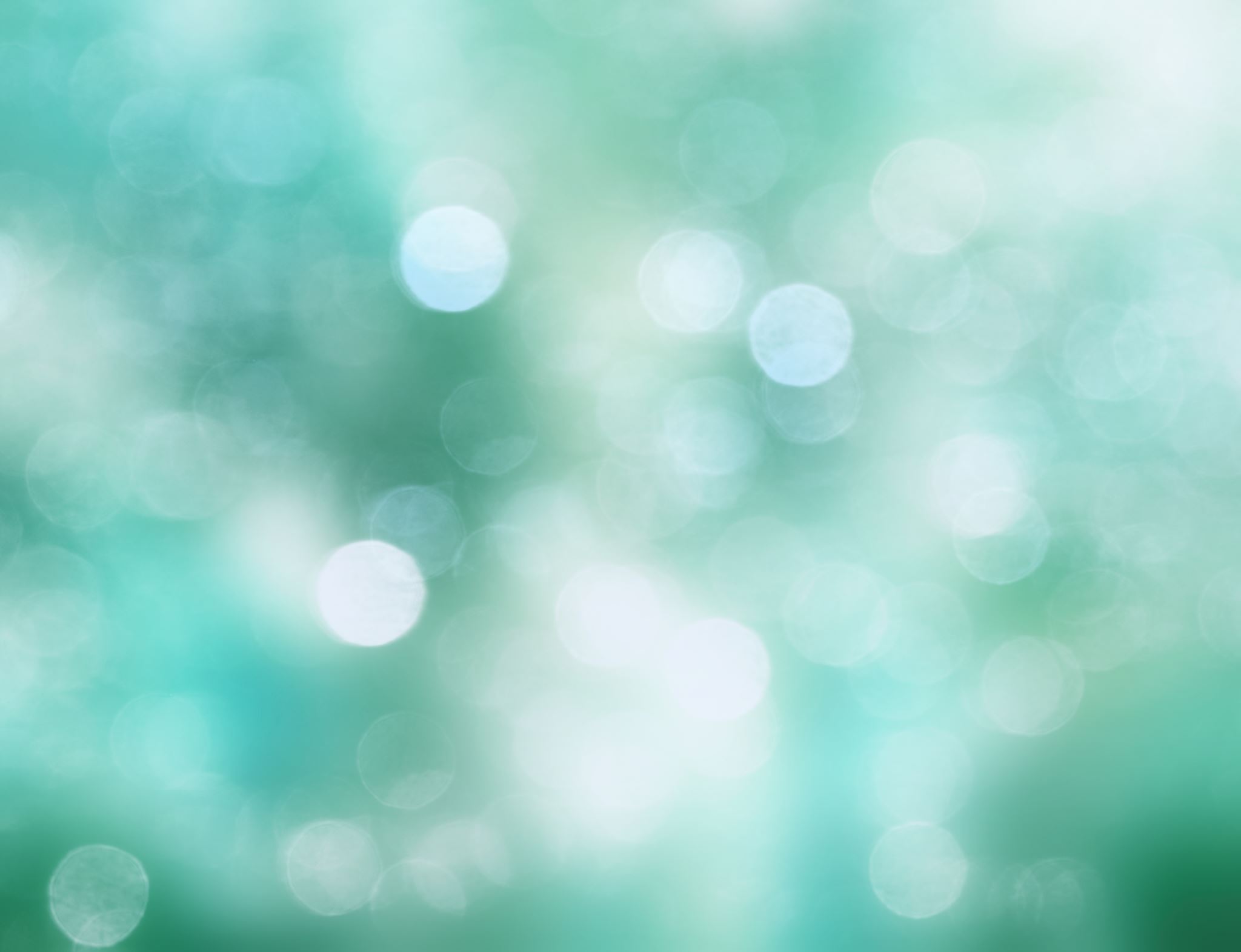 Srovnání vzdělávání tlumočníků do znakového jazyka působících na vysokých školách v České republice a ve Finsku
Hana Haľamová, Eva Radilová
Popis bakalářské práce
Autor: Barbora Báštěcká 
Vedoucí: Mgr. Naďa Hynková Dingová 
Oponent: Mgr. Lenka Okrouhlíková, Ph.D. 
Rok obhajoby: 2019
Počet stran: 133
Práce je členěna do šesti kapitol, z nichž každá má od jedné do čtyř podkapitol
Cíl práce
Zjistit, popsat a porovnat situaci s tlumočením na VŠ v obou zemích
Zjistit jakého (obecného, tlumočnického) vzdělání dosahují sami tlumočníci ZJ 
Zjistit, jak situaci hodnotí sami tlumočníci působící na vysokých školách
Obsah práce
Teoretická a praktická část
Práce pokrývá témata specifik tlumočení na VŠ, tlumočení a legislativy, zajišťování tlumočnických služeb, aktuální tlumočnické situace, vzdělávání tlumočníků
Specifika tlumočení na vysokých školách
Tlumočník musí na vysoké úrovni ovládat jak jazyk mluvený, tak znakový a musí zároveň znát kulturní pozadí jazyků 
Tlumočník musí mít dobré interpersonální cítění a veřejný projev 
Tlumočník musí dbát etiky při práci
Tlumočení a legislativa
Podle Všeobecné deklarace práv a svobod se rodí všichni lidé sobě rovni bez ohledu na rasu, původ, barvu pleti či náboženství
Podle Úmluvy Organizace spojených národů o právech osob se zdravotním postižením mají všichni lidé také mít rovný přístup ke vzdělání, v případě uživatelů ZJ to znamená zajištění tlumočníků na školách 
Krom ukotvení v zákoně ošetřuje specifické potřeby studentu s postižením často i nějaký dokument dané školy, který si ona sama vydala
ZajišŤování tlumočení na vysokých školách
V ČR každá vysoká škola zajišťuje tlumočení pro své studenty sama, jeho pravidla a podmínky ošetřují vnitřní předpisy
Na UK jej má na starost Kancelář pro studenty a zaměstnance se speciálními potřebami ISPC RUK, na jednotlivých fakultách poté kontaktní osoby
Na MUNI to je např. Středisko pro pomoc studentům se specifickými nároky Teiresiás
Systém zajišťování tlumočnických služeb ve Finsku je oproti tomu českému jednotnější, řídí se centrálně a má ho na starost Instituce sociálního zabezpečení
Aktuální tlumočnická situace
Evropské fórum tlumočníků znakového jazyka a jeho výsledky uvádí, že v roce 2013 bylo v ČR  nad 7000 uživatelů ZJ a pouze 44 tlumočníků – zatímco ve Finsku se počet uživatelů pohybuje kolem 5000 a tlumočníků zde působí kolem 700
Tito tlumočníci působí v ČR na sedmi vysokých veřejných školách, ať už jako zaměstnanci, či externě
V Česku byl na konci roku 2018 průměrný hrubý měsíční plat 33 840 korun. Minimální zaručená mzda českých tlumočníků je tudíž podprůměrná. (Český statistický úřad). 
Oproti tomu ve Finsku v roce 2018 Kela zprostředkovala tlumočení 527 tlumočníky pro přibližně 232 klientŮ středních a vysokých škol.
Při zjišťování platového ohodnocení finských tlumočníků najdeme tato čísla - průměrný plat absolventa bakalářského oboru je 2424 euro (cca 67 872,-) měsíčně, plat absolventa magisterského oboru pak činí 4160 euro (cca 116 480,-) za měsíc
Vzdělávání tlumočníků
Dnes lze v České republice dosáhnout tlumočnického vzdělání dvěma způsoby – na Univerzitě Karlově v Praze a na Vyšší odborné škole v Hradci Králové
Ve Finsku lze bakalářský titul tlumočníka ZJ získat na dvou univerzitách ve třech městech
Historicky je vzdělávání tlumočníků ve Finsku delší, i když bakalářský obor, který připravuje tlumočníky znakového jazyka, byl v obou zemích otevřen ve stejném roce, v roce 1998
Dalším rozdílem ve vzdělávání je testování tlumočníku – ve Finsku mohou, ale nemusí tlumočníci podstoupit testování, jehož výsledek doloží jejich jazykové kompetence, v Česku žádný takový jazykový rámec neexistuje
výzkum
Poslední částí práce je výzkum, v němž dochází k porovnávání 13 tlumočníků z Finska a 1O z ČR
Mezi zkoumané oblasti patří: obecné informace, dosažené (obecné, tlumočnické) vzdělání, oblast profesního působení, hodnocení situace tlumočníků v zemi
Ze závěru vyplývá, že situace tlumočníků ve Finsku je, co se týká počtu, kvalifikace a let praxe lepší než v Česku – naopak ze vzorku respondentů se dá předpokládat, že v této oblasti pracují jak v Česku, tak ve Finsku spíše ženy 
Tlumočníci ve Finsku dosahují vyššího vzdělání (mnohem častěji vysokoškolského vzdělání) oproti tlumočníkům ZJ v Česku, také hodnotí tlumočnickou situace ve své zemi pozitivněji a jsou spokojenější s platovým ohodnocením
Příklad z dotazníku, otázky na dosažené vzdělání:
České tlumočnice dosáhly vzdělání středního s maturitou (2) vysokoškolského bakalářského (4), magisterského (3) a doktorandského (1)
Finské tlumočnice dosáhly vysokoškolského bakalářského (3) a magisterského (8), jedna odpověď vynechala a poslední si dokončovala magisterský titul během tvorby této bakalářské práce
Jiné než tlumočnické vzdělání mají české tlumočnice z těchto oblastí: speciální pedagogika, surdopedie, francouzština pro překlad a tlumočení, VOŠ zdravotní sestra pro ARO, JIP, OP sály, VŠ speciální pedagogika (logopedie, surdopedie), fonetika na FF UK, pedagogika
Tlumočnice z Finska dosáhly dalšího vzdělání z oblastí: VOŠ, instruktor tělesné výchovy, umění, zahradnictví, překladatelství anglického jazyka, magisterský obor filozofie, politologie, magisterský obor pedagogik
Netlumočnické vzdělání českých tlumočnic často souvisí s lingvistikou či suropedií, u finských tlumočnic jsou obory různorodější a vzdálenější
Posudek vedoucího
vedoucí práce: Mgr. Naďa Hynková Dingová, Ph.D. 
Posudek hodnotí práci jako velmi dobrou, doporučuje ji k obhajobě
Formální stránka podle něj patří k průměru, práce s citacemi a parafrázemi je zvládnuta
Posudek oponenta
Oponent:  Mgr. Lenka Okrouhlíková, Ph.D. 
Přepracovanou verzi původně neobhájené práce hodnotí velmi dobře, doporučuje k obhajobě
Doporučení pro příště směruje k lepšímu designu práce a jasnějšímu určení cíle práce
Náš názor na práci
Práce byla rozsáhlá a mapovala hodně oblastí spojených s profesí tlumočníka
Čtení o rozdílných situacích a přístupech ve dvou zemích pro nás bylo přínosné a zajímavé
Práci doporučujeme k přečtení 